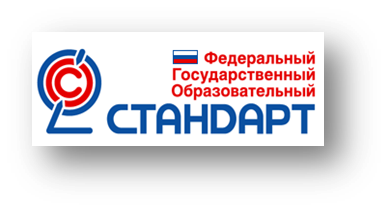 Особенности формирования учебных планов
в соответствии 
с ФГОС СОО
Требования ФГОС СОО к учебному плану
Учебный план должен:
Включать учебные занятия за 2 года на одного обучающегося — не менее 2170 часов и не более 2590 часов (не более 37 часов в неделю). 

Содержать 9(10) учебных предметов  (не менее одного учебного предмета из каждой предметной области). 

Содержать обязательные предметы: «Русский язык и литература», «Иностранный язык», «Математика: алгебра и начала математического анализа, геометрия», «История» (или «Россия в мире»), «Физическая культура», «ОБЖ».

Содержать не менее 3(4) учебных предметов на углубленном уровне изучения (кроме универсального профиля).

Предусматривать выполнение обучающимися индивидуального(ых) проекта(ов).
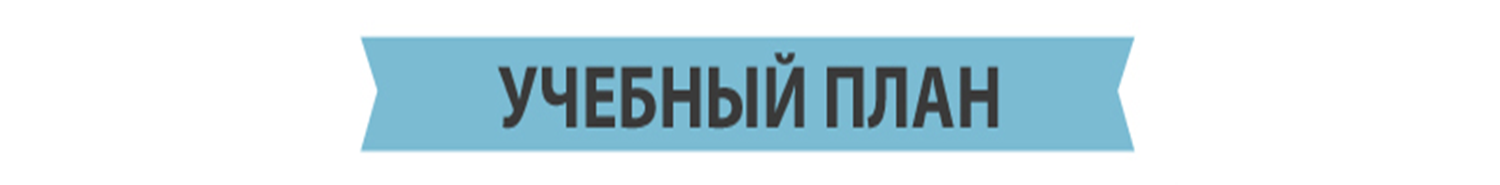 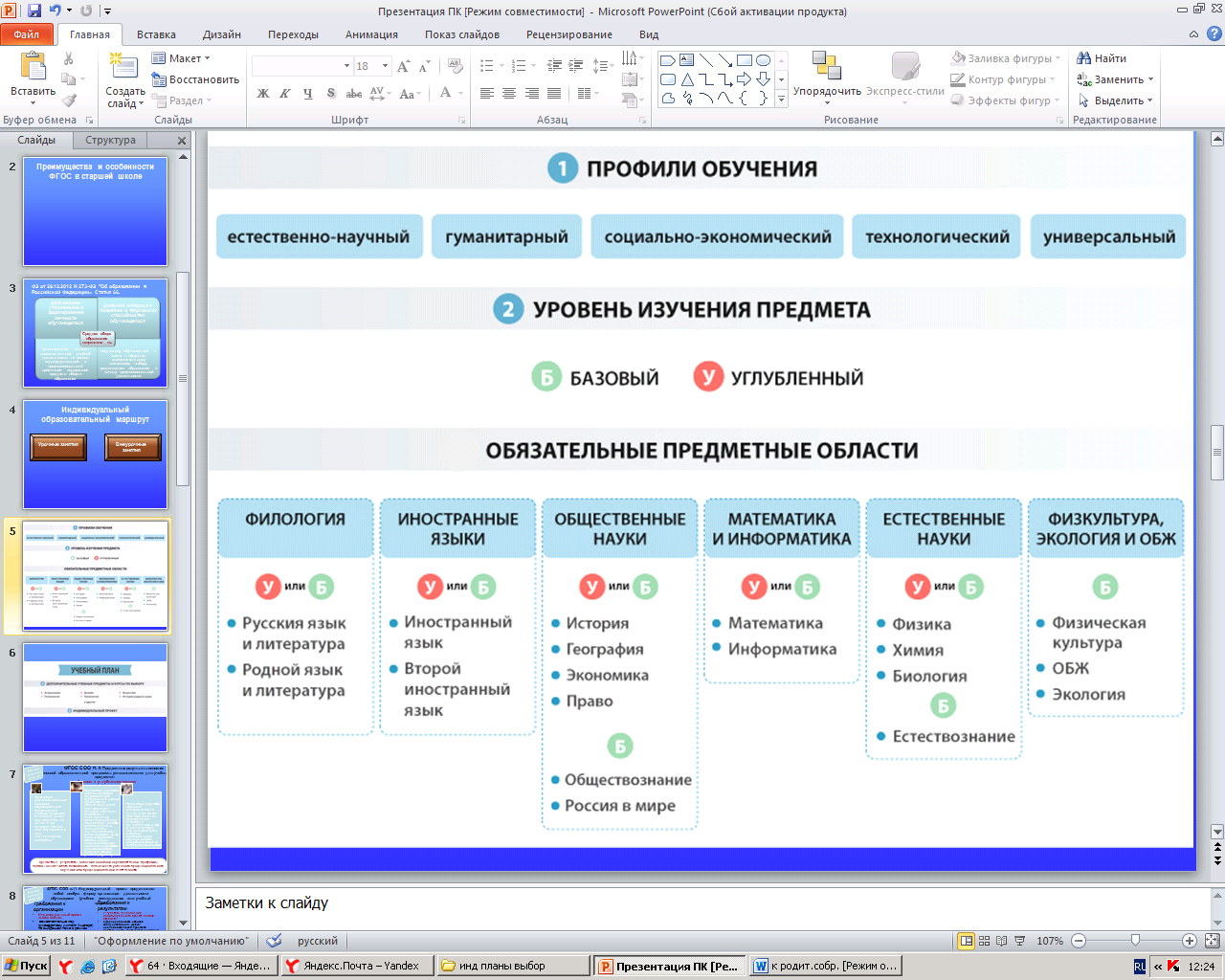 Профили обучения
Основная образовательная программа может включать как один, так и несколько учебных планов, в том числе учебные планы различных профилей обучения: 
естественнонаучный,
 гуманитарный, 
социально-экономический, технологический, 
универсальный
http://edu.crowdexpert.ru/
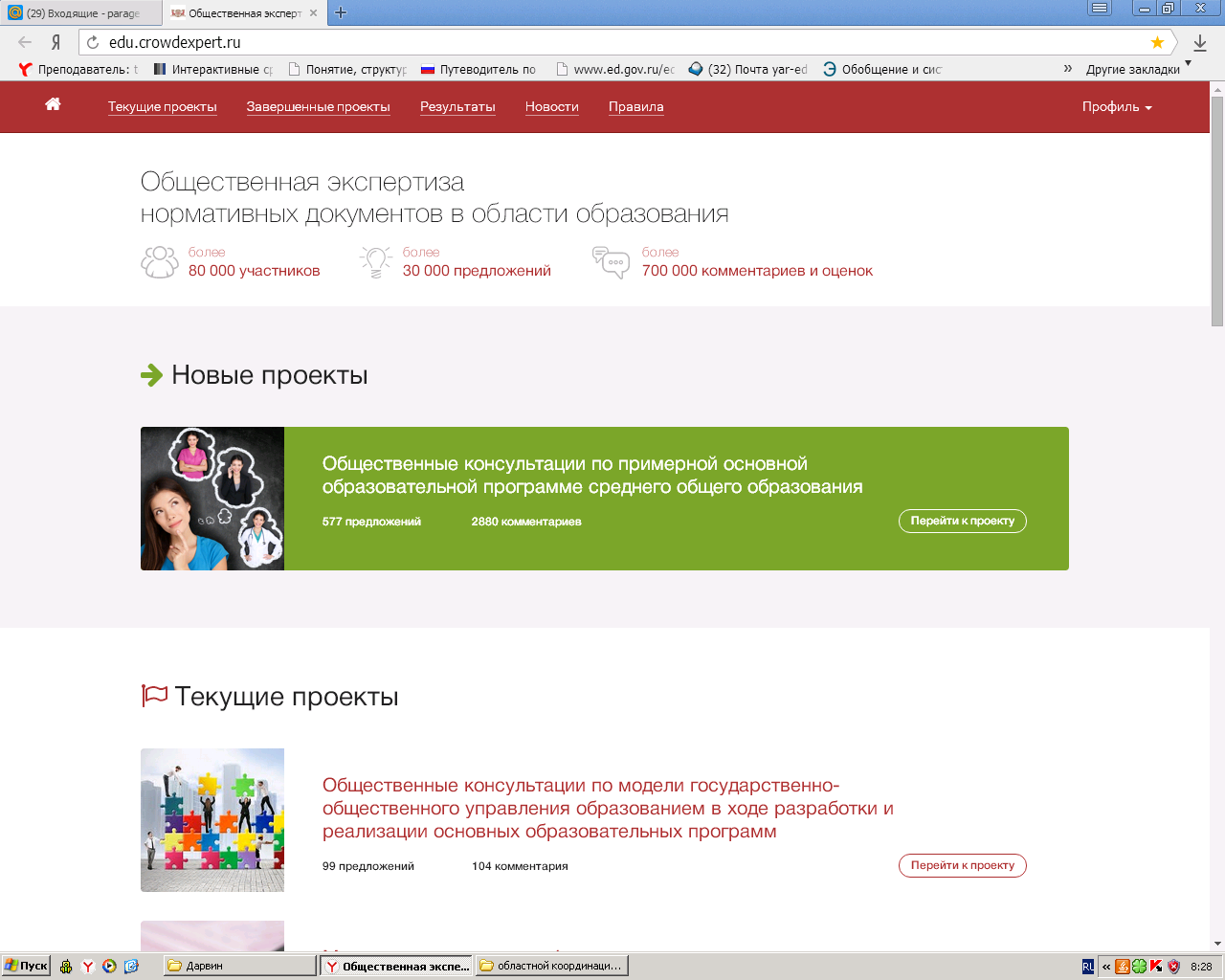 Профили обучения
Статья 28. Компетенция, права, обязанности и ответственность образовательной организации
3. К компетенции образовательной организации в установленной сфере деятельности относятся:
6) разработка и утверждение образовательных программ образовательной организации;
Примерная основная образовательная программа СОО носит характер методических рекомендаций.
Примерный учебный план (находится на стадии обсуждения)
Дает пример распределения часов для последующего выбора предметов, изучаемых на базовом или углубленном уровне.

Определяет формат учебного плана (указывается двухгодичный объем часов).

Дает примерные варианты учебных планов профилей обучения. 

Определяет возможность распределения времени, не заполненного предметным содержанием, на  индивидуальное консультирование,  тьюторскую поддержку. 

Дает разъяснения по формированию учебного плана универсального профиля обучения.
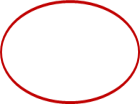 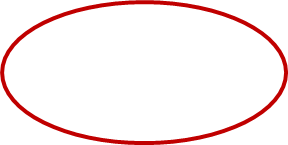 Профиль обучения
является способом введения учащихся в ту или иную общественно-производственную практику
не ограничен ни рамками учебного плана, ни заданным набором учебных предметов, изучаемых на базовом или углубленном уровне, ни образовательным пространством школы.
Учебный план профиля строится с ориентацией на будущую сферу профессиональной деятельности, с учетом предполагаемого продолжения образования обучающихся, для чего необходимо изучить намерения и предпочтения учащихся и их родителей.
Статья 34. Основные права обучающихся и меры их социальной поддержки и стимулирования
1. Обучающимся предоставляются академические права на:
5) выбор факультативных (необязательных для данного уровня образования, профессии, специальности или направления подготовки) и элективных (избираемых в обязательном порядке) учебных предметов, курсов, дисциплин (модулей) из перечня, предлагаемого организацией, осуществляющей образовательную деятельность (после получения основного общего образования);
Учебный план технологического профиля (из примерного учебного плана ФГОС СОО)
Ориентирован на производственную, инженерную и информационную сферу деятельности,
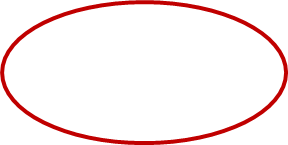 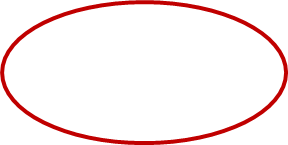 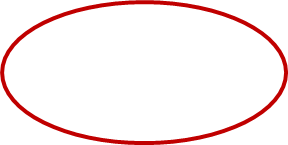 Компоненты учебного плана
Учебные предметы (обязательные, элективные, дополнительные).

Курсы по выбору (элективные, факультативные).

Индивидуальный проект.
Учебный план универсального профиля (из примерного учебного плана ФГОС СОО)
Ориентирован на обучающихся, чей выбор «не вписывается» в рамки заданных профилей
Учебные планы МОУ «Провинциальный колледж», составленные в соответствии с ФГОС СОО
Профили обучения: гуманитарный, социально-экономический, технологический. 
Сводные планы профилей обучения. 
Индивидуальные учебные планы.
Сводный учебный план гуманитарного профиля МОУ «Провинциальный колледж» (недельная нагрузка)
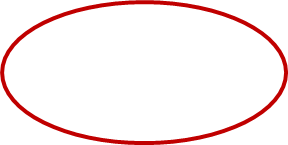 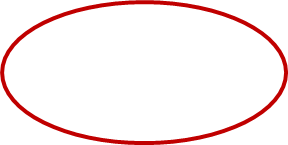 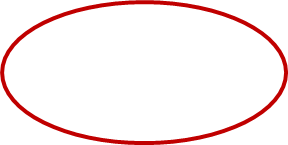 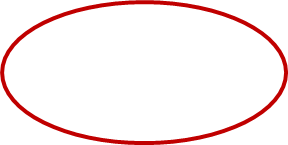 Лист выбора учащегося для составления индивидуального учебного плана
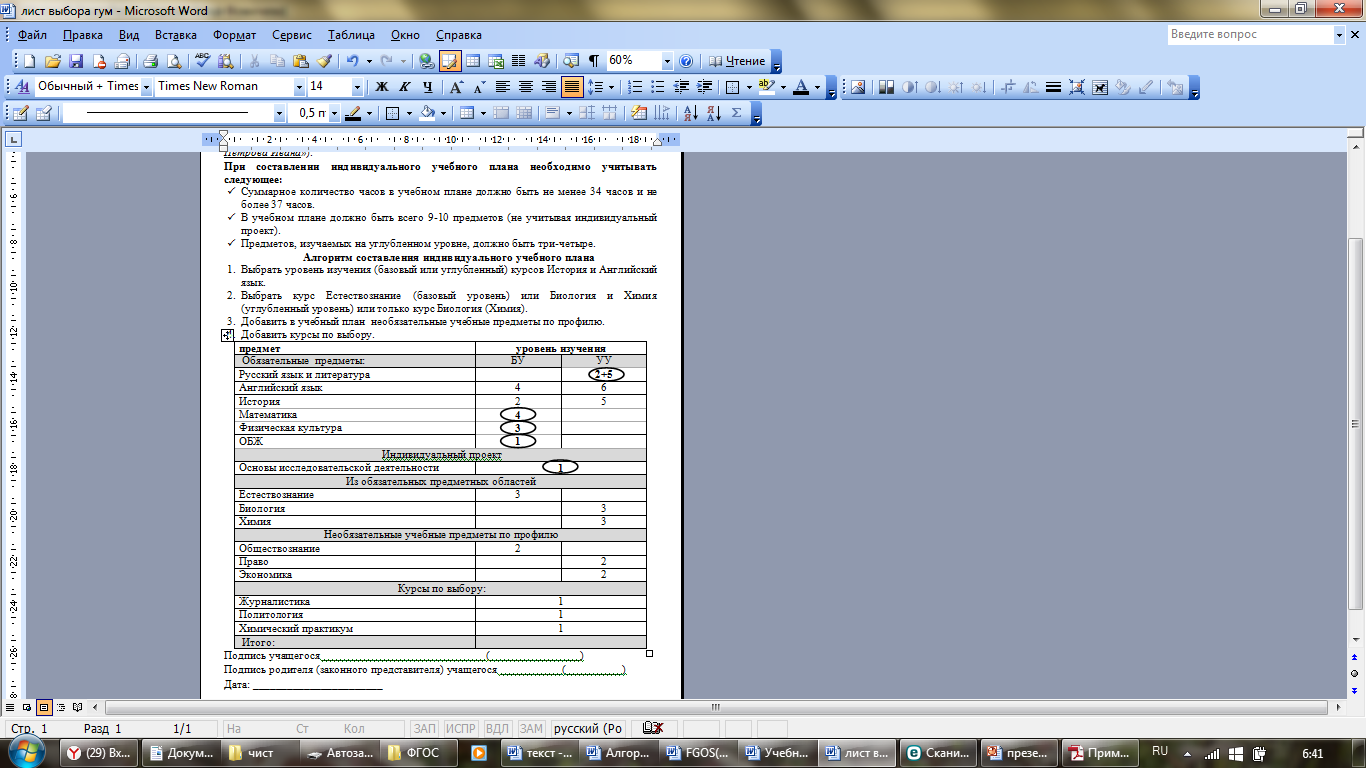 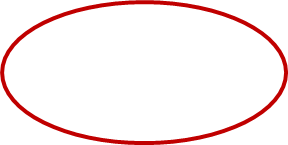 Пример индивидуального учебного плана учащегося (гуманитарный профиль)
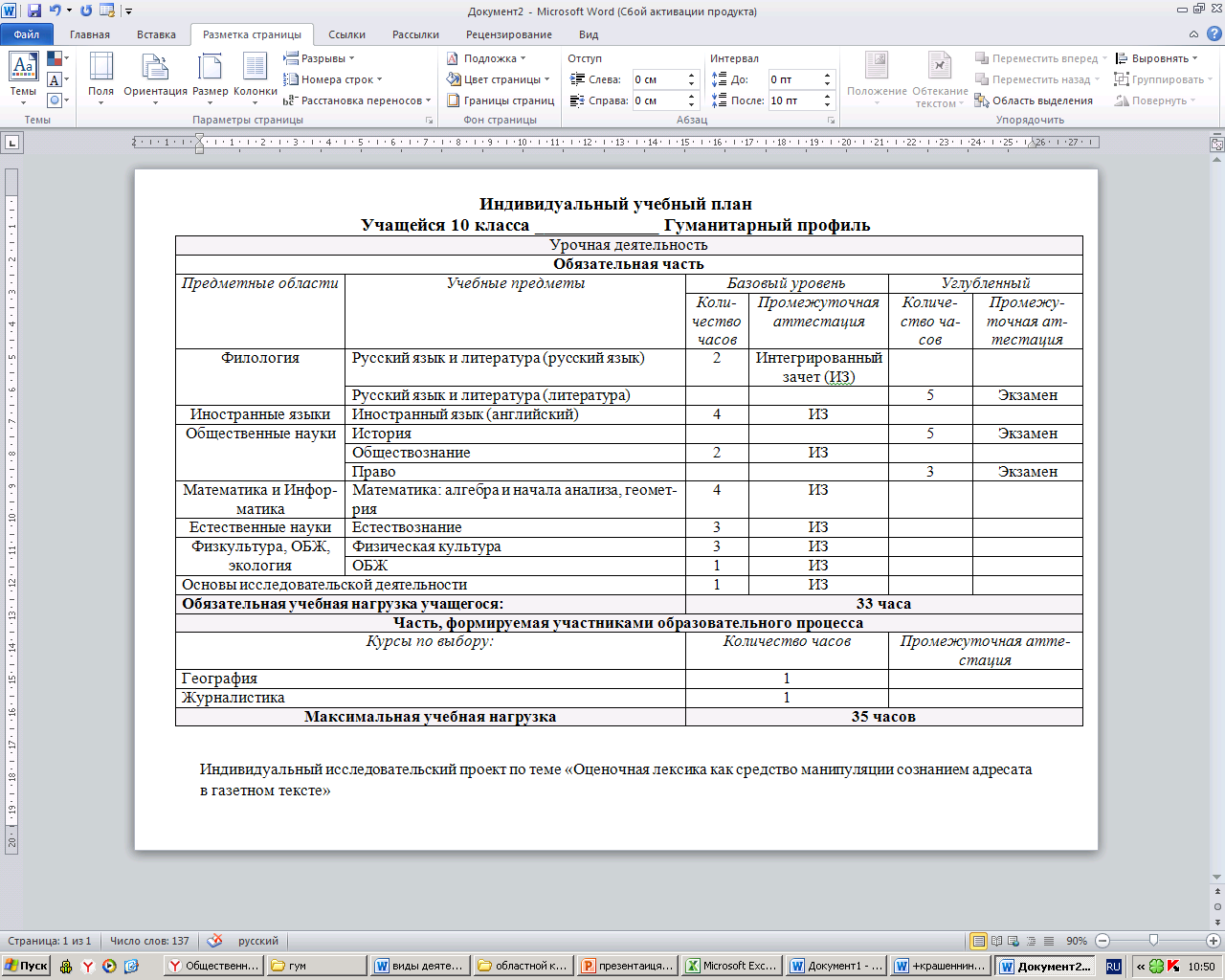 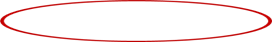 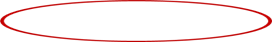 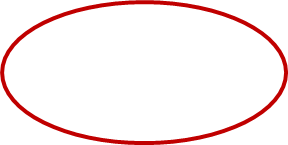 Пример индивидуального учебного плана учащегося (гуманитарный профиль)
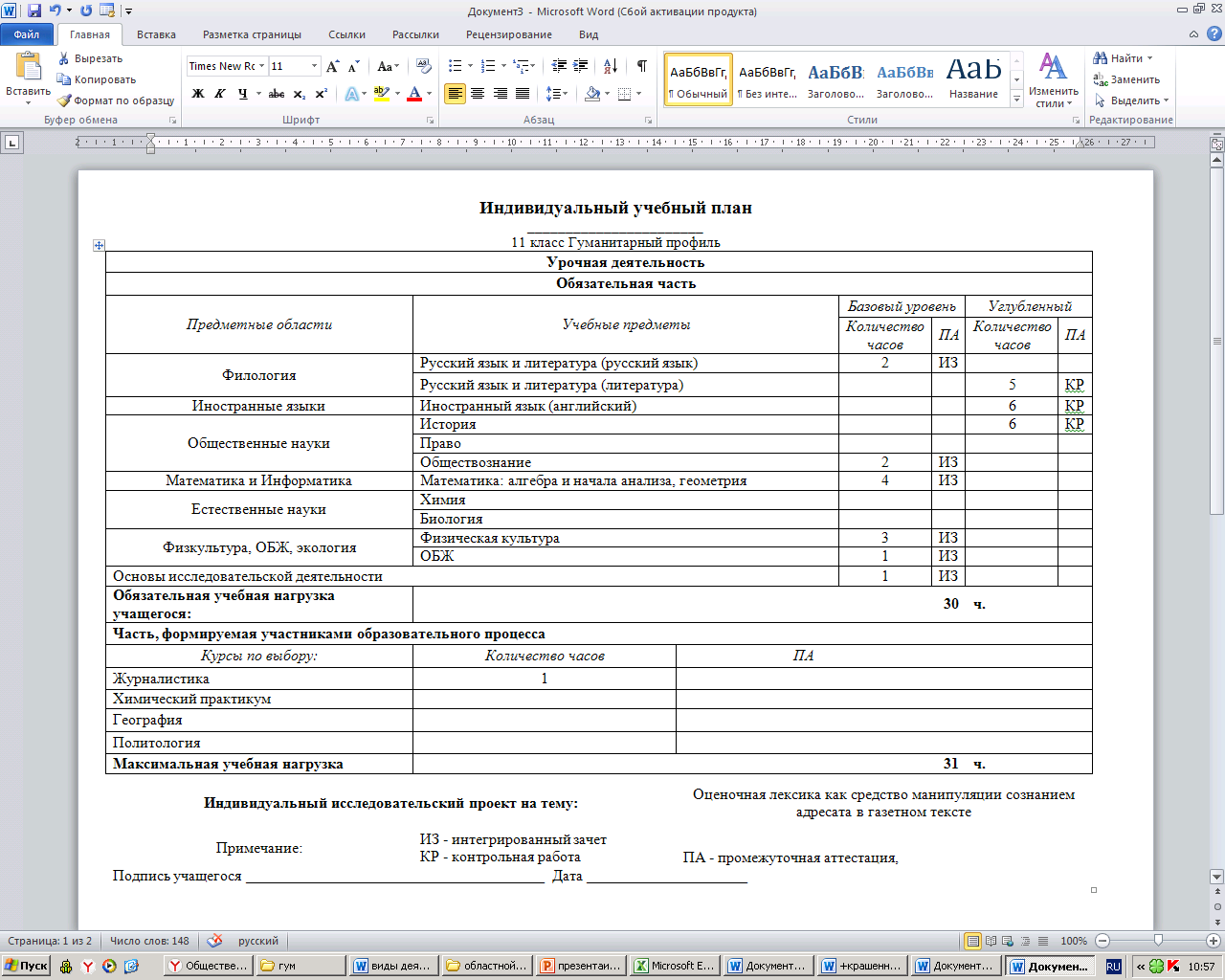 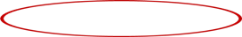 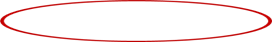 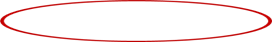 Индивидуальный учебный план гуманитарного профиля с недельной и двухгодичной нагрузкой
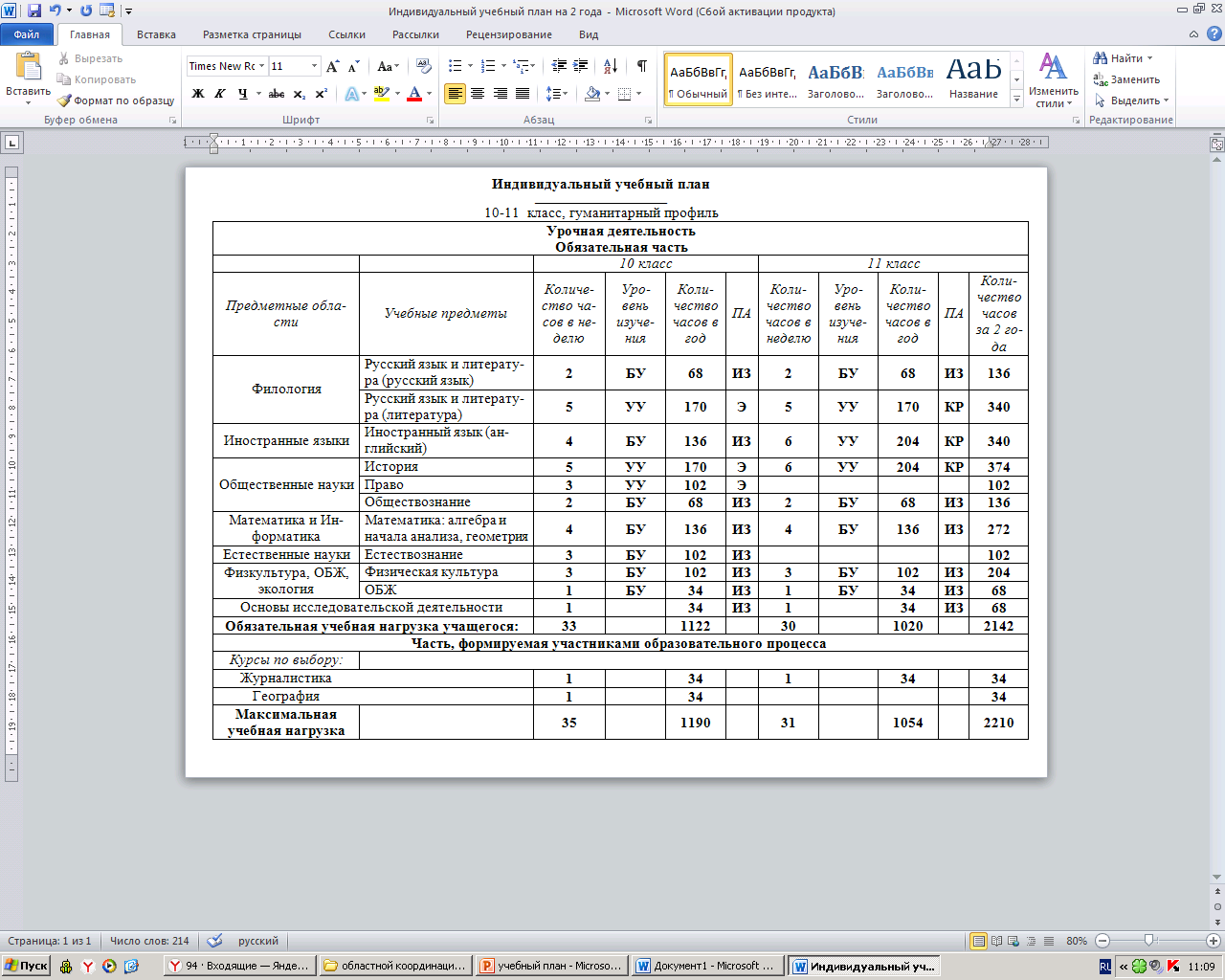 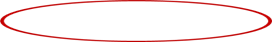 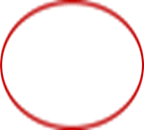 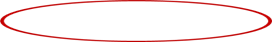 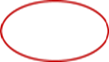 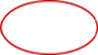 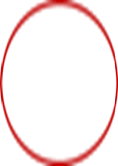 Изменение индивидуального учебного плана
Предложения, которые были внесены при обсуждении  примерного учебного плана
Определить в примерном учебном плане для каждого предмета не конкретный объем часов, а пределы в которых он может изменяться.
Расширить пределы, в которых может изменяться количество предметов с 9(10) до 8-11. 
Разделить учебные предметы «русский язык» и «литература».
Указывать недельную нагрузку по годам обучения в учебном плане наряду с двухгодичной нагрузкой.